Письмо с фронта
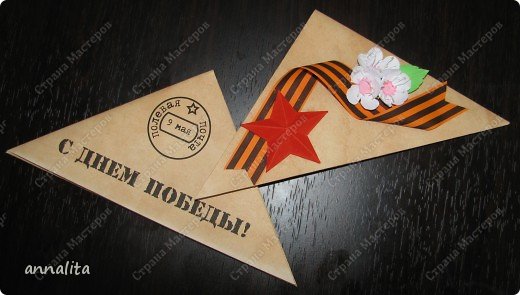 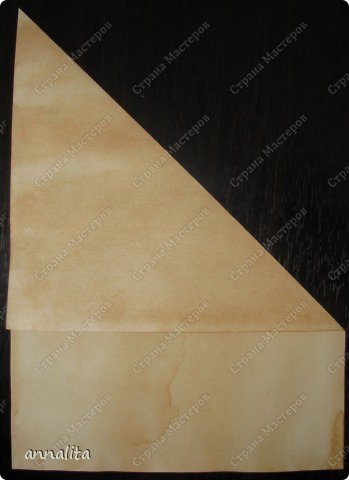 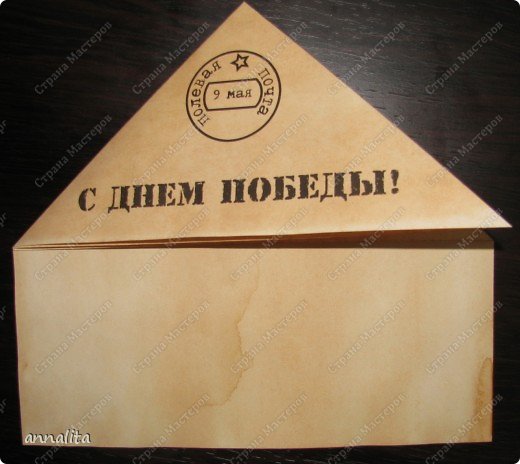 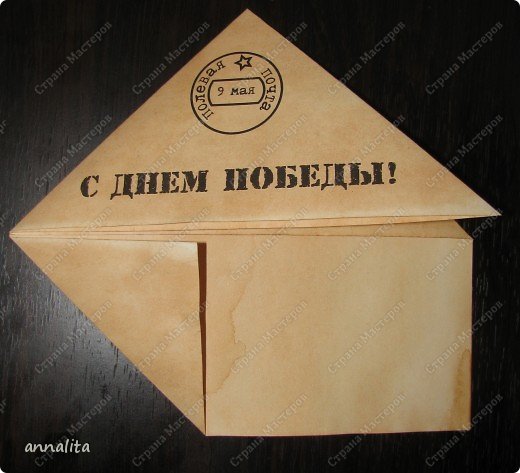 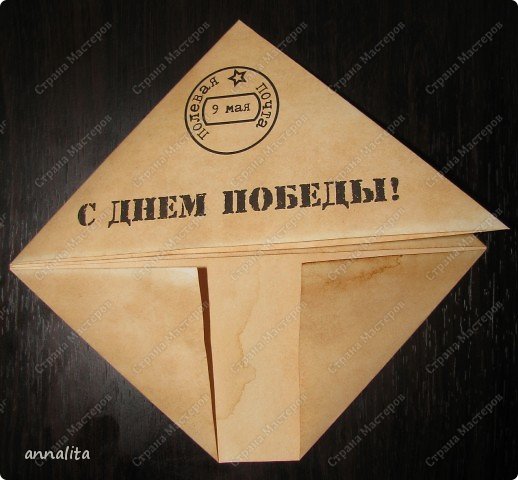 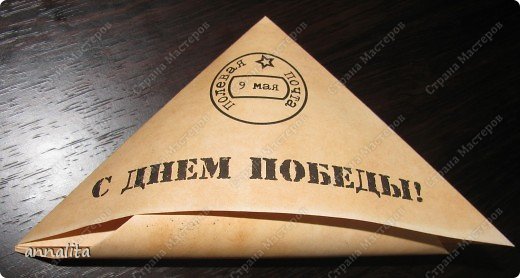 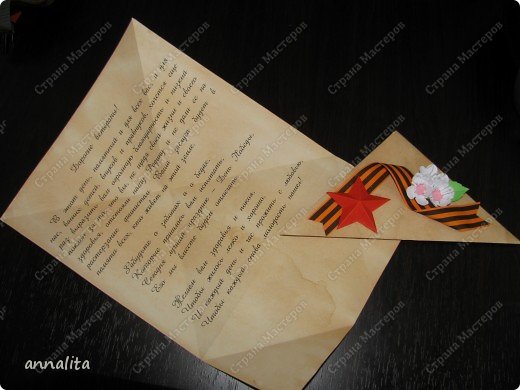 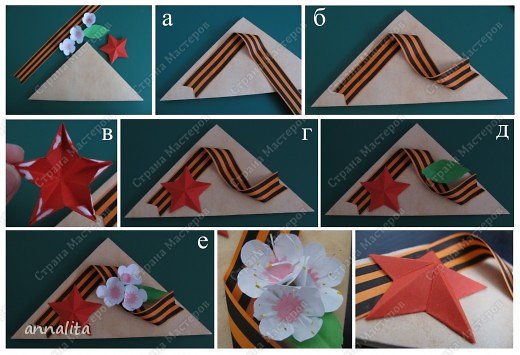 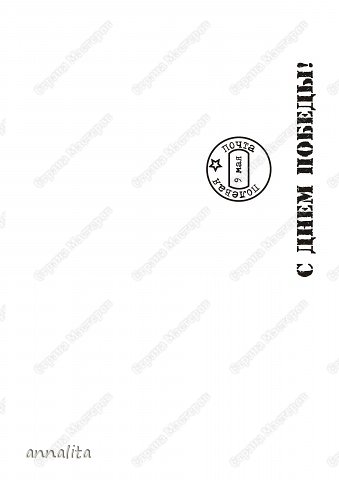